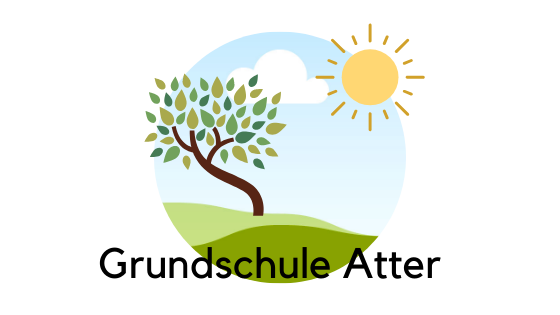 Herzlich willkommen zum Elternabend
der zukünftigen Erstklässler 

02. Juni 2025
Wir stellen uns vor …
Ca. 250 Schüler und Schülerinnen
in 11 Klassen
über 40 Mitarbeiter 
18 Lehrer 
1. Jahrgang ca. 65 Kinder in 3 Klassen
Klasseneinteilung und Klassenlehrer steht noch nicht fest
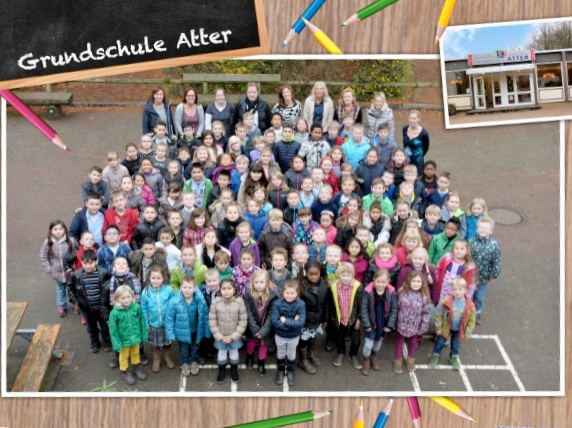 Kontaktdaten
Schulleitung
Frau Breski breski@gs-atter.de

Sekretariat		 Montag bis Donnerstag 7:30 bis 11:00 Uhr
Frau Bank 		        	
Tel. 0541-323 818 00		
info@gs-atter.de

Ganztagskoordinator
Herr Knille	 ganztag@gs-atter.de	        
Tel. 0541-323 818 61
Kontakt zu Lehrern und Mitarbeitern
per E-Mail oder über das Sekretariat 

lehrername@gs-atter.de
z.B. breski@gs-atter.de
Namen auf der Homepage

Bitte keine Tür- und Angelgespräche. / Das ist unsere Zeit für die Kinder.
Das Schulgebäude
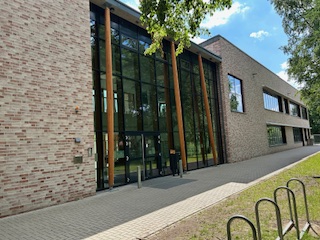 Haupteingang
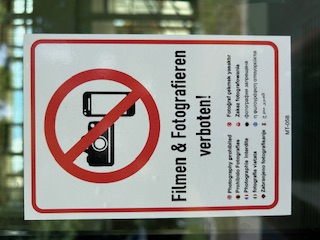 Eingangshalle
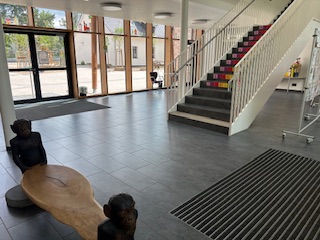 Sekretariat
Klassen 1
Infobildschirm
Affenbank
1. Klassen im Erdgeschoss
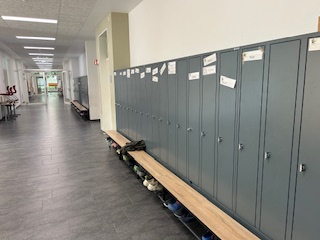 Schulhof und Turnhalle
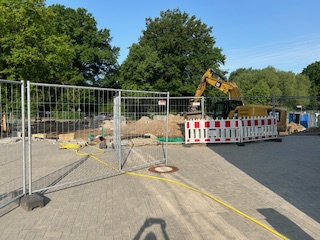 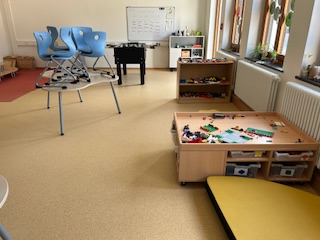 Ganztagsgebäude
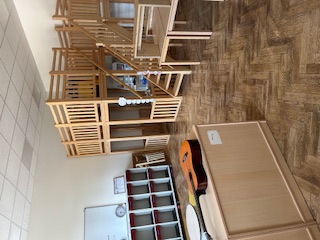 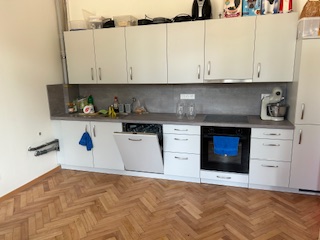 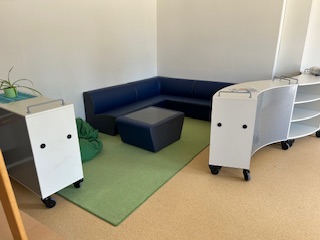 Tagestruktur
Schulzeiten am Morgen
Ab 7:40 Uhr	Beaufsichtigung des Schulhofes 
			(bei Regen kann in der Mensa gewartet werden)

7:50 Uhr 		Ankommen / Öffnen der Schule

8:00 Uhr 		Unterrichtsbeginn = Kinder sind in der Klasse
Nur Unterricht
6 Deutsch		5 Mathe		2 Sachunterricht		2 Reli oder Werte und Normen
2 Sport			1 Musik		1 Sichere Basis 		2 Kunst 			= 21 Wochenstunden
Abholzeit:	Montag bis Donnerstag um 12:00 Uhr / am Freitag um 13:00 Uhr 
			Übungsaufgaben der zweiten Lernzeit am Nachmittag / kein Mittagessen / keine Kosten
Unterricht und Betreuung
Abholzeit:	Montag bis Freitag um 13:00 Uhr 
			kein Mittagessen / keine Kosten
Ganztag
Offener Ganztag		Wahl fand im März 2025, Zahlen fix
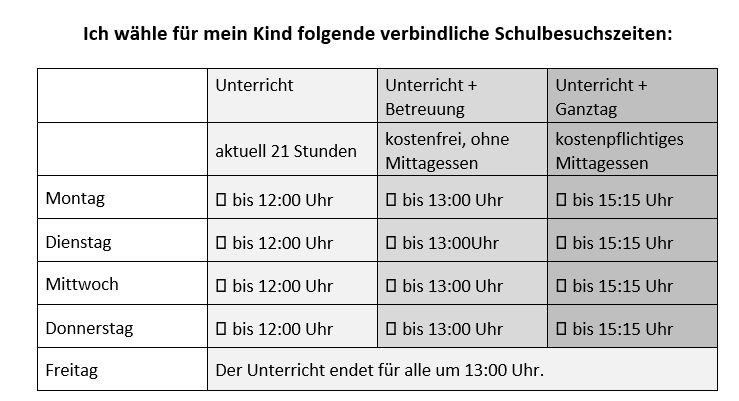 Alle Eltern haben die freie Wahl, ob Ihr Kind am Religionsunterricht oder am Unterricht „Werte und Normen“ teilnehmen soll.
Religion oder Werte und Normen
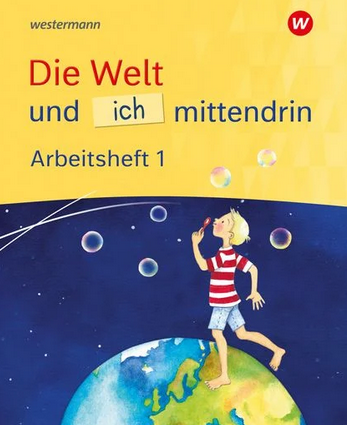 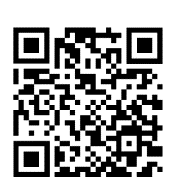 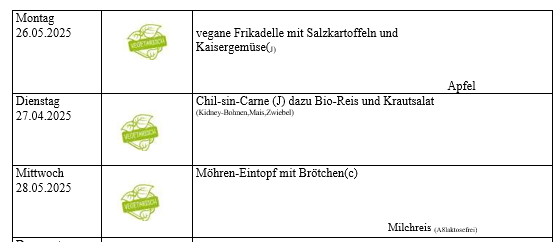 Mittagessen
Pauschale
Krankentage sind einkalkuliert
Mensaplan wird auf der Homepage und auf dem Bildschirm im Eingang veröffentlicht
BuT: Frau Bank meldet sich
Ganztagsregeln
Ihr Kind ist laut Ganztagsschulerlass und dem Schulgesetz an den angemeldeten Tagen schulpflichtig. 
Das niedersächsische Schulgesetz sieht keine vorzeitige Abholzeit vor. Individuelle Abholzeiten sind aufgrund der Rechtslage also nicht möglich. 
Sollten Sie Ihr Kind ausnahmsweise wegen eines wichtigen Arzt- oder Therapietermins früher abholen müssen, so tragen Sie dieses morgens bis 8:00 Uhr in die Eltern-App ISerV ein (bitte die genaue Uhrzeit eintragen).
Kooperativer HortEJF Evangelische Jugend und Fürsorgewerk
Freitagsgruppe
Wochengruppe
Freitag 13:00 – 17:00 Uhr
8 Wochen Ferienbetreuung
Mo bis Do 15:30 – 17:00 Uhr
Fr 13:00 – 17:00 Uhr
8 Wochen Ferienbetreuung
Taschenanhänger
Hausaufgaben
Hausaufgaben am Nachmittag fallen für die Kinder der 1. Klasse weg
Ersatz durch InSeL-Zeiten am Vormittag (Lernzeit I und II) 
	Individuelle-Selbst-Lern-Zeiten
	individuelle Aufgaben in der Form eines Wochenplans befinden sich im 
	Schulplaner (Ringbuch)	
Es bleiben in den Hand der Eltern:
regelmäßige Leseübungen, 1x1-Übungen, Lektüren
Vorbereitungen auf die Klassenarbeiten
LESEN!  LESEN ! LESEN !   LESEN !    LESEN!
Mathe- und Deutschmappen sind in den Schultaschen
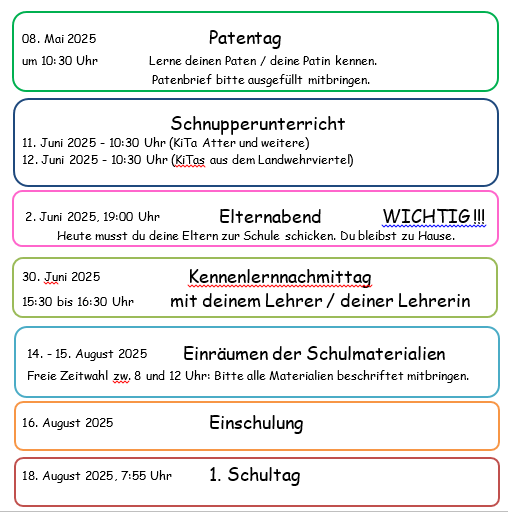 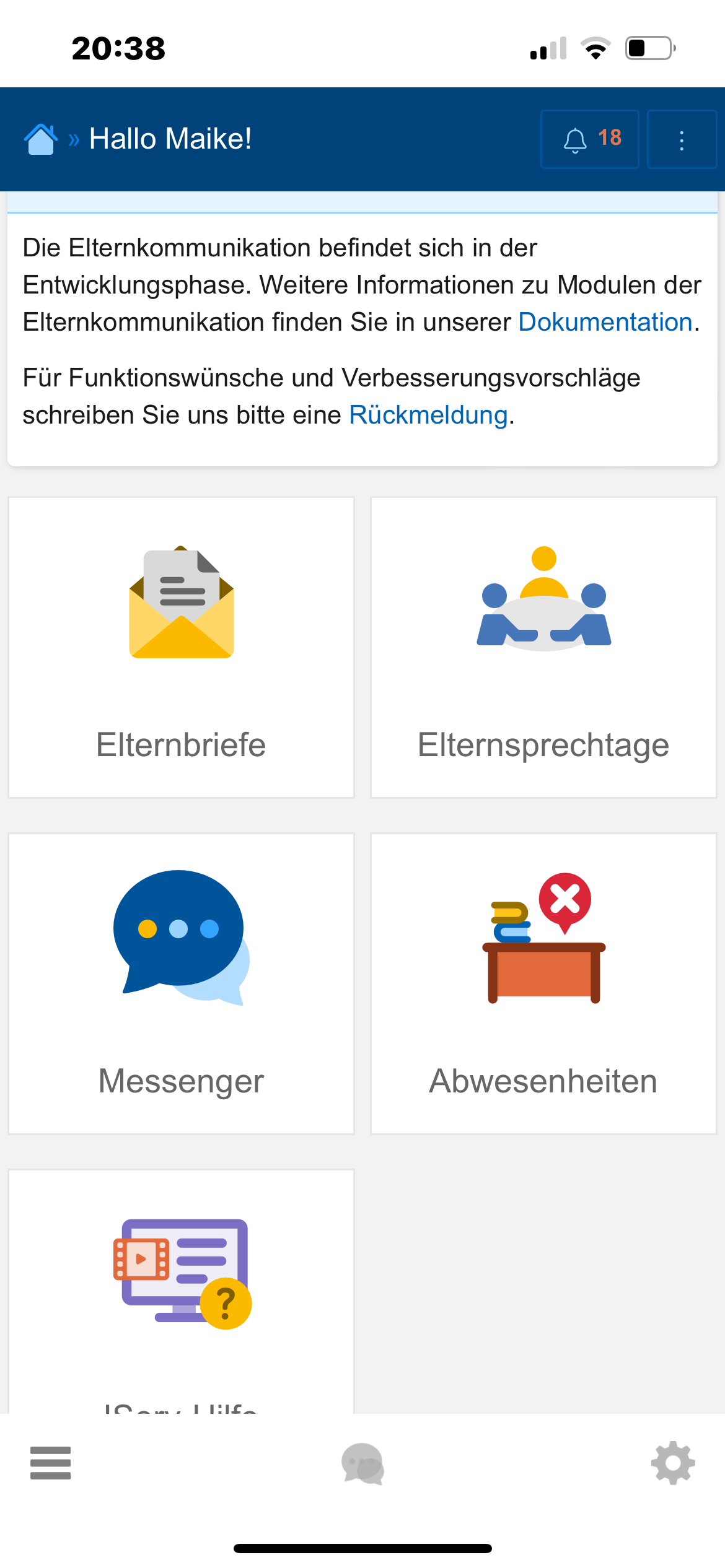 El
Krankmeldungen: 
Am Morgen über die Schul-App krank melden.
Keine schriftliche Entschuldigung nötig.
Attest vor und nach den Ferien vorlegen.
Schulweg
Alle Kinder sind auf dem Schulweg versichert, egal wie dieser zurückgelegt wird (Auto, Roller, Skateboard, Fahrrad, Bus …)
Auto: Parkplatzsituation ist schwierig / oberer Kindergartenparkplatz
Bus: Wir haben nach der 5. und 8. Stunde eine Busaufsicht und begleiten die Kinder zur Bushaltestelle, 10 Tage dürfen die Eltern mitfahren = Busbegleitung, Busfahrkarten werden in den ersten Tagen herausgegeben
Bring- und Abholsituation
Schulkinder bewältigen ihren Schulweg allein
Der Schulhof, die Klassentrakte und die Mensa sind für Kinder reserviert. Verabschieden Sie sich bitte vor der Schule oder in der Eingangshalle. Hier können Sie auch wieder auf Ihre Kinder warten. 
Übergangsphase in den ersten 10 Schultagen
Meldepflichtige Krankheiten
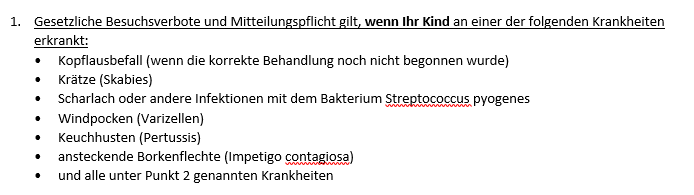 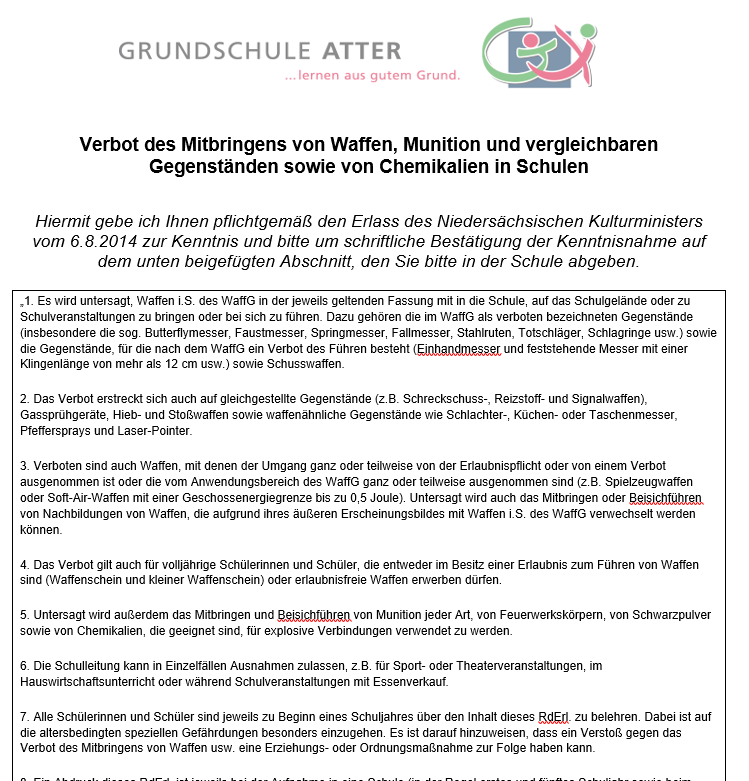 Waffenerlass
Bücher und Arbeitshefte
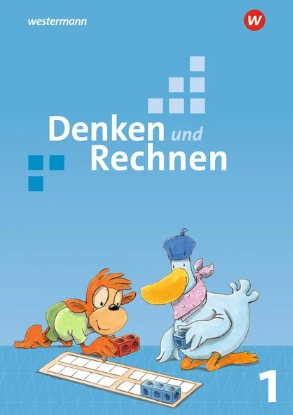 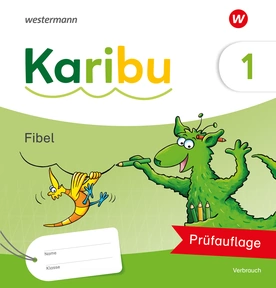 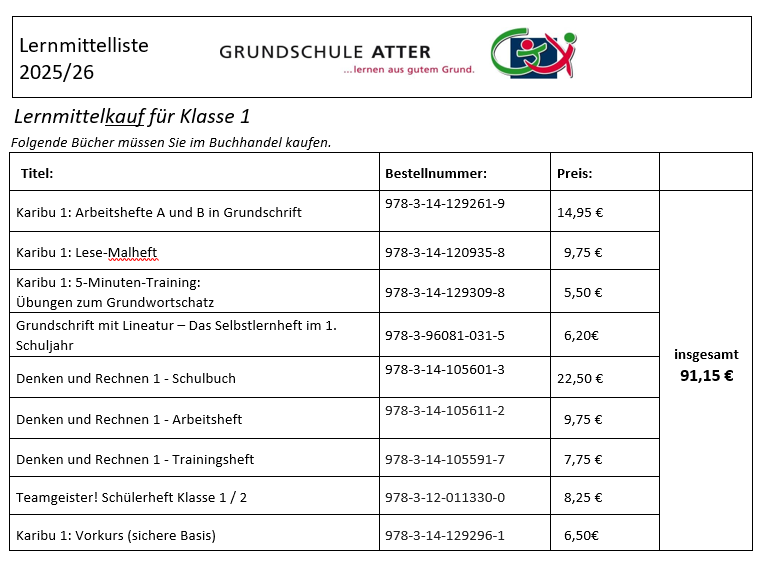 Lernmittel- kauf
Lernmittel- ausleihe
Nach den Sommerferien …
13. 08.25 (Mi) Letzter Tag der Sommerferien
14. und 15.08.25 (Do und Fr) Einräumtage (E-Mail)
16.08.25 (Sa) Einschulung (nächste Folie)
18.08.25 (Mo) Schulfotograf
20.08.25 (Mi) Elternabend
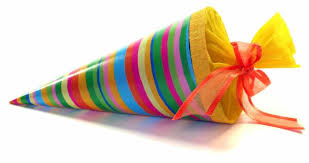 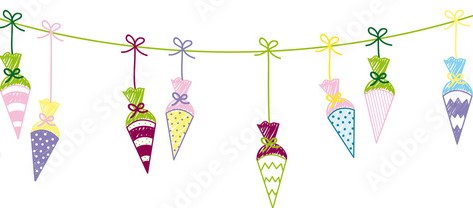 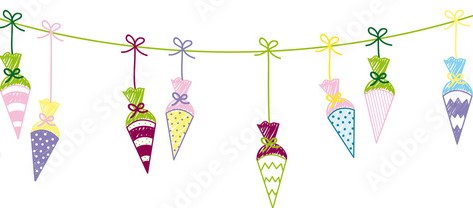 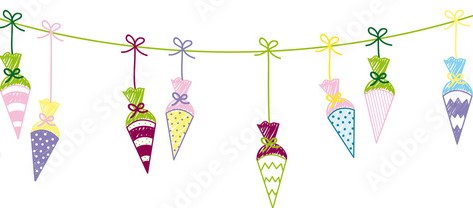 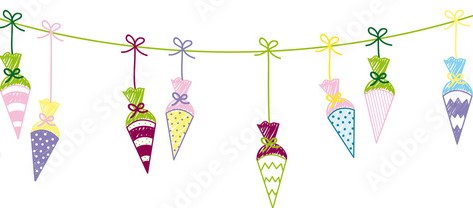 Einschulungstag
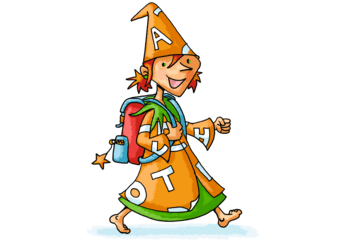 Samstag 16.08.2025
 9:30 Uhr 	Einschulungsfeier in der Stephanuskirche 
10:15 Uhr 	Turnhallenfeier 
		1. Schulstunde
		Elterncafé des Fördervereins
11:30 Uhr voraussichtliches Ende
SchulfotografMontag 18.08.2025bitte Schultüte mitbringen
Einzelportraits
Klassenbild
Mappe 25 € ist freiwillig

NOZ „Mein erste Schultag“
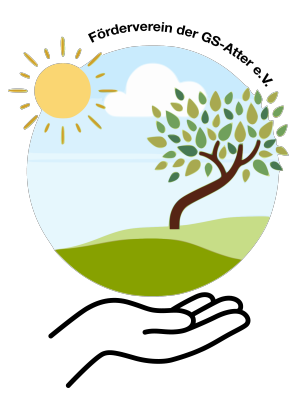 1 Euro pro Monat
Schulplaner
Mappe für Elternbriefe, Lernzielkontrollen etc.
Passwörter
Stundenplan
Entschuldigungen
gegenseitige Bemerkungen
Wünsche und Fragen
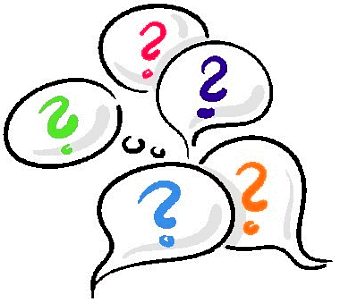